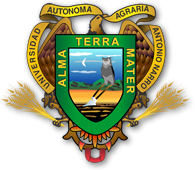 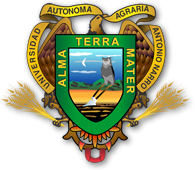 UNIVERSIDAD AUTÓNOMA AGRARIA ANTONIO NARRO
PRÁCTICAS PROFESIONALES 
NOVASEM INNOVACIONES S.A de C.V





CARLOS ALBERTO BRAVO SOL
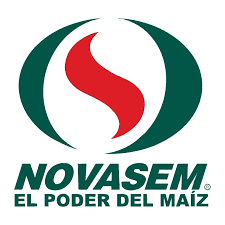 DESCRICIÓN DE LA EMPRESA
Novasem es una empresa mexicana dedicada a la investigación, producción, acondicionamiento y comercialización de híbridos de maíz en las diferentes regiones maiceras del país.
En 1999, NOVASEM cambió su ubicación a la ciudad de Guadalajara con el propósito de estar más cerca de los principales mercados de semilla híbrida y desde entonces se ha dedicado a mejorar la calidad genética de sus productos
Misión y Visión
Misión 
Garantizar el crecimiento continuo del agricultor mexicano.
Visión
Ser reconocidos como la empresa mexicana número uno en el mercado de híbridos de maíz ofreciendo la línea de productos más completa e innovadora para el campo mexicano
Objetivos  Específicos
Adquirir conocimiento en el manejo agronómico de producción de maíz para semilla.
Saber manejar el personal de trabajo.
Adquirí conocimiento sobre la identificación y manejo de plagas.
Descripción técnica de las actividades
Preparación de terreno
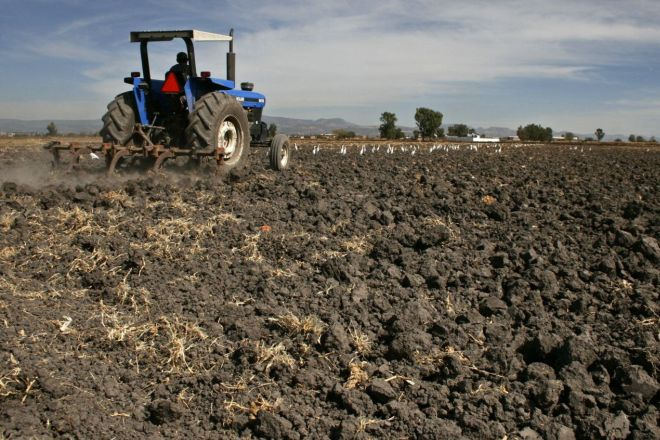 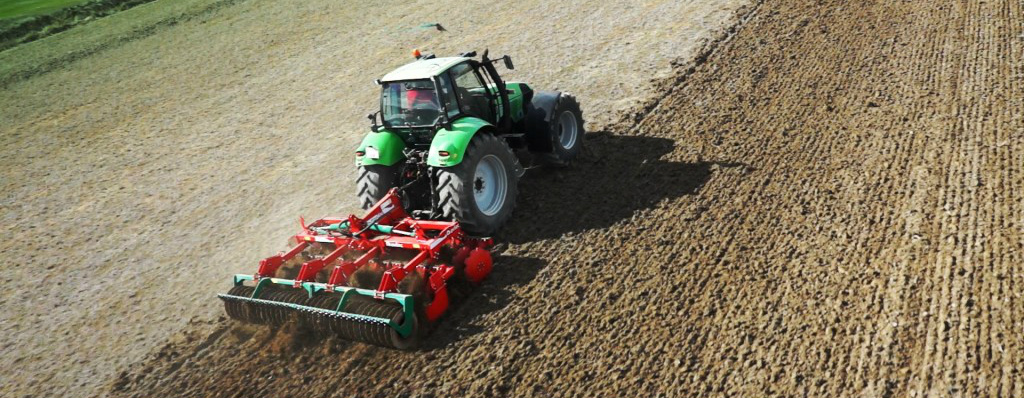 Tratamiento de semillas
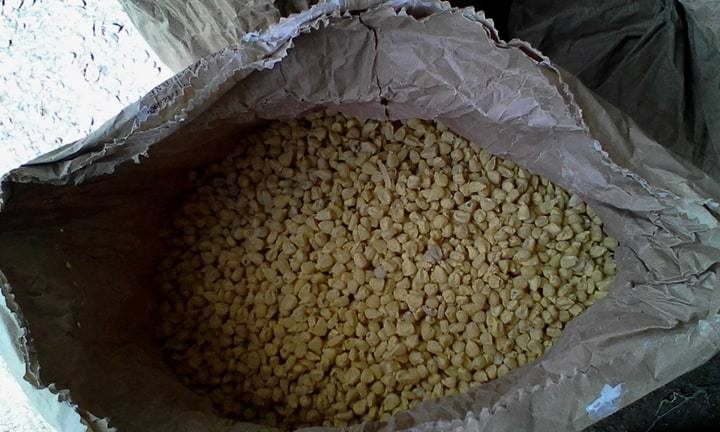 Siembra
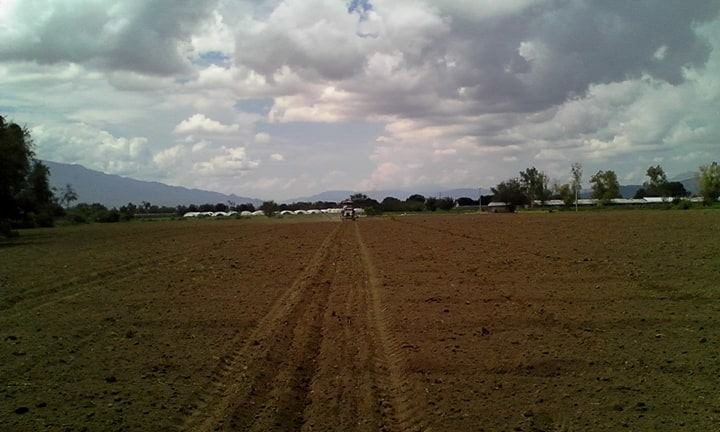 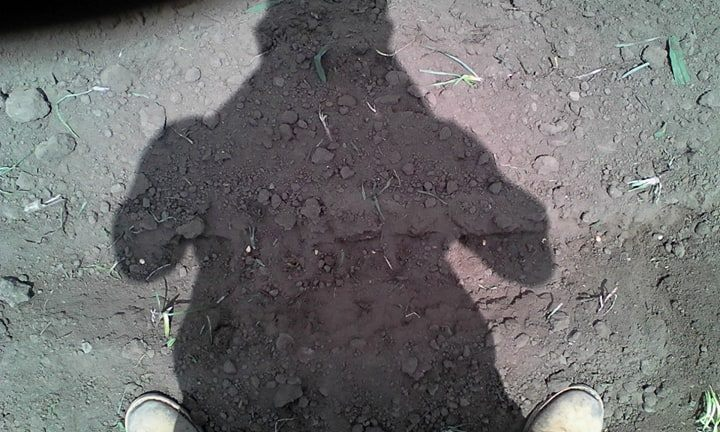 Manejo de personal
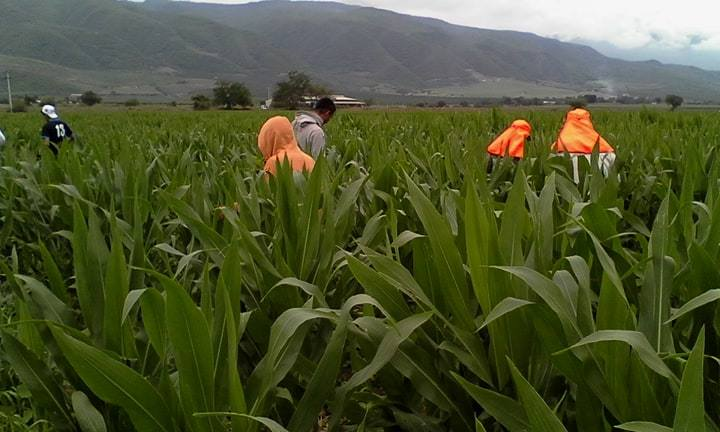 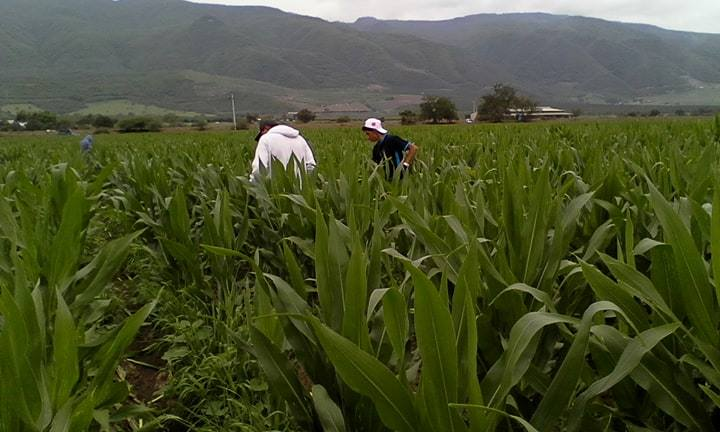 Desespigue
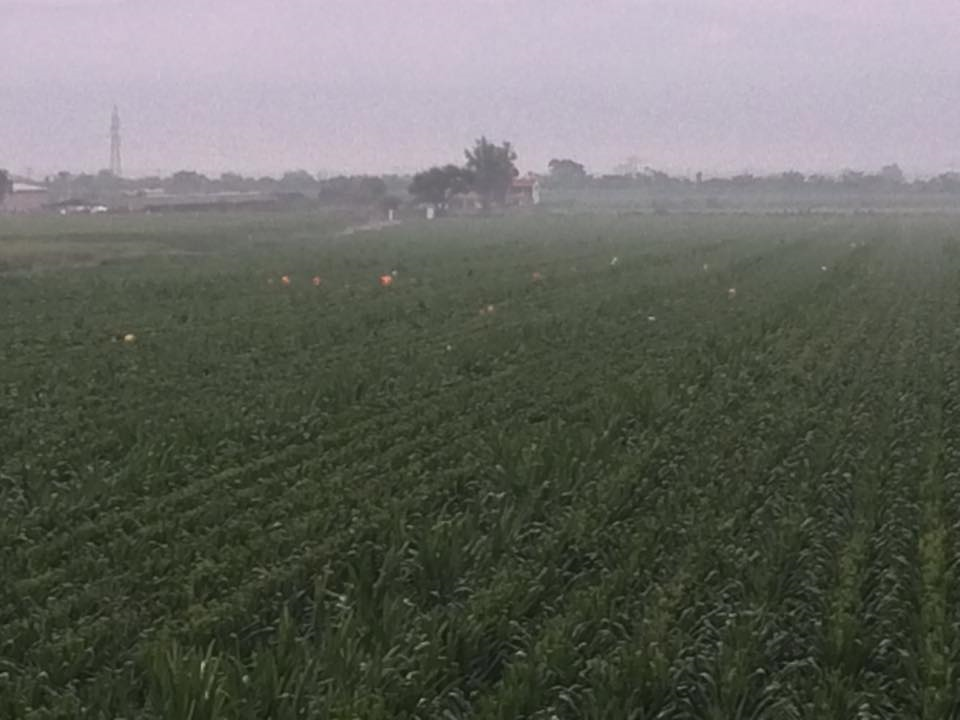 Conteos o inspección de  calidad
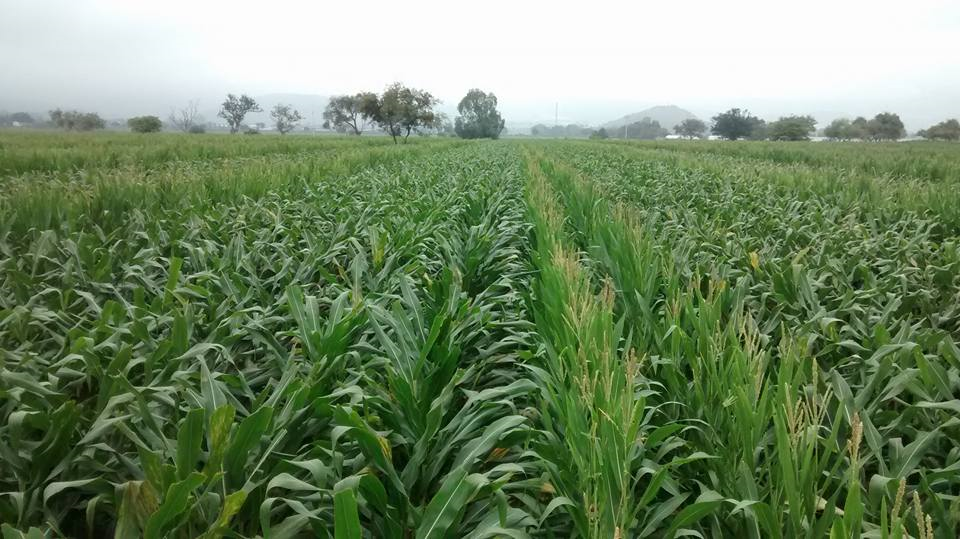 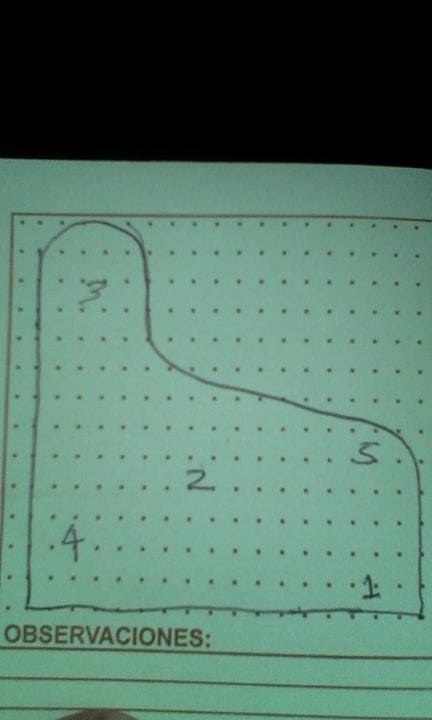 Eliminación de plantas fuera de tipo
Monitoreo de plagas en  campo
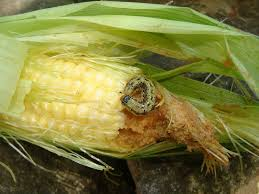 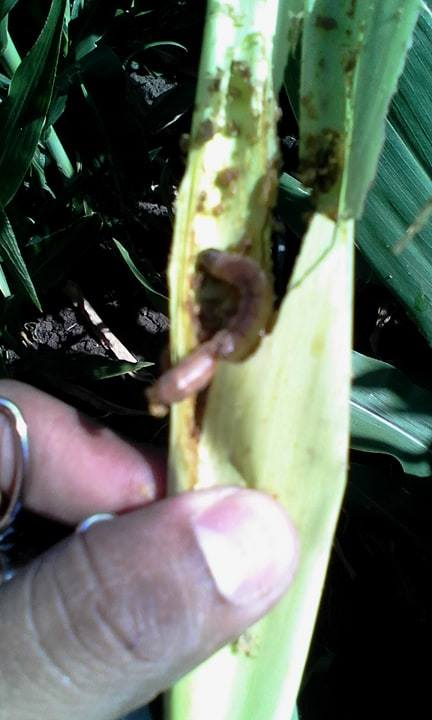 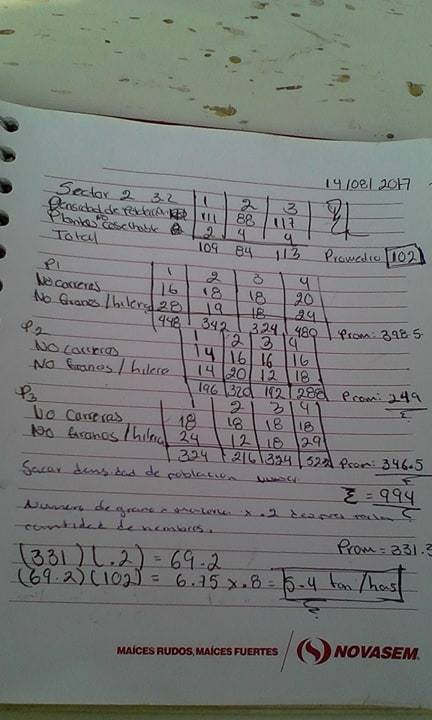 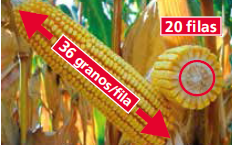 Estimación de rendimiento
Cosecha
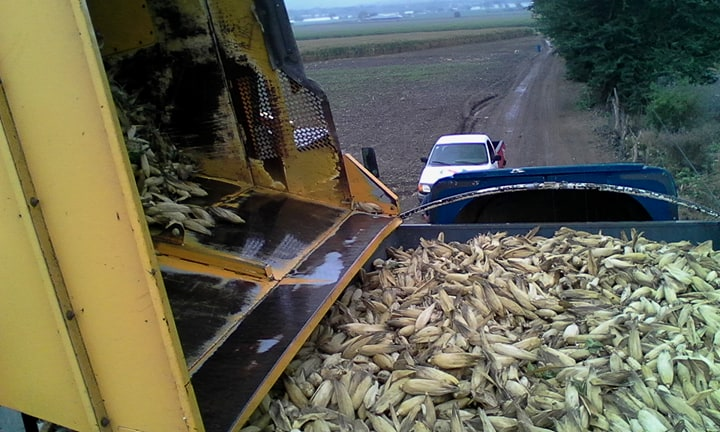 Área de conociendo puesto en práctica
Control de plagas y enfermedades
Manejo de personal 
Tecnología de semillas
Autoevaluaciòn
El desarrollo durante mis prácticas profesionales estuvo bien, ya que cumplí con todas las tareas que se me asignaron por mi asesor de la entidad receptora,  demostré gran interés en las actividades que desarrollé durante mi estancia.
Algunos limitantes es que se me dificultó un poco, como manejar el personal de trabajo.
Gracias por su atención